GSS is a spreadsheet for manipulating and plotting geochemical data.
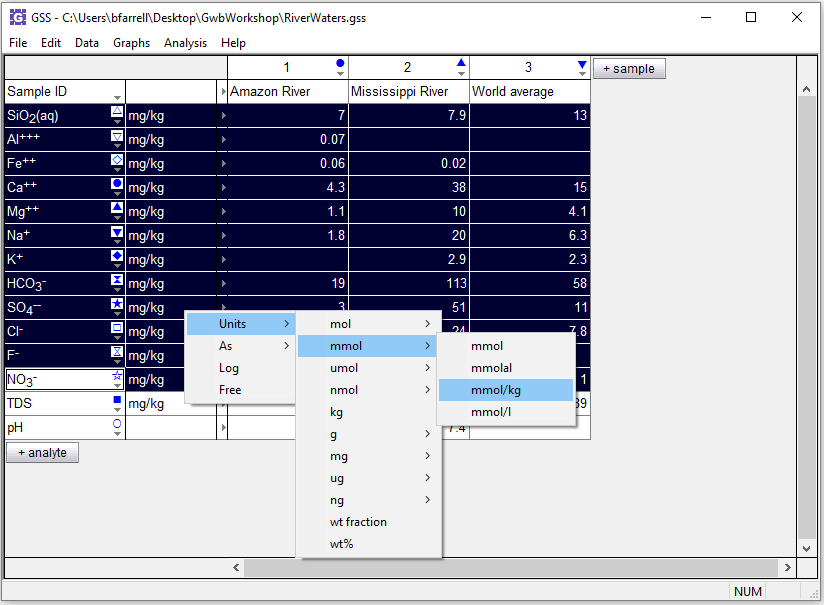 Right-click on unit field to convert units
Enter chemical data for one or more samples in GSS, then perform geochemical calculations.
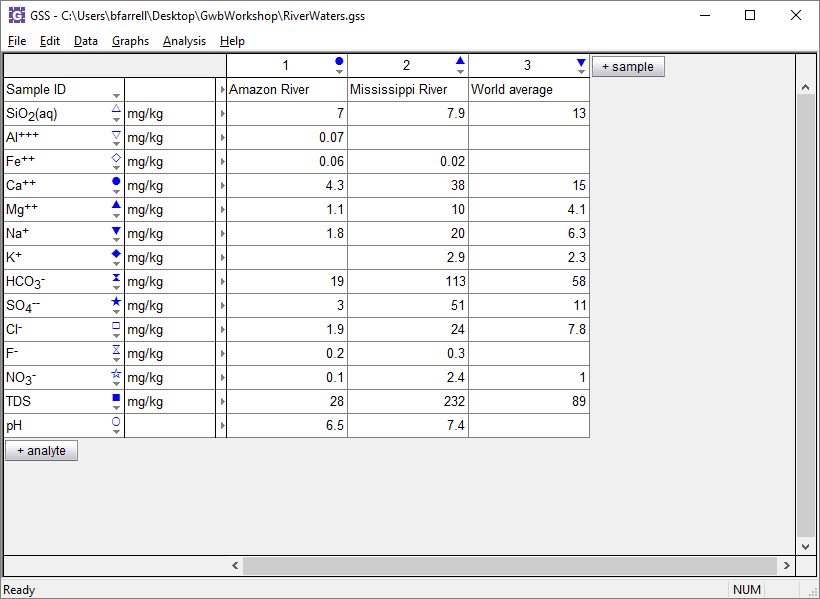 + analyte → Calculate…
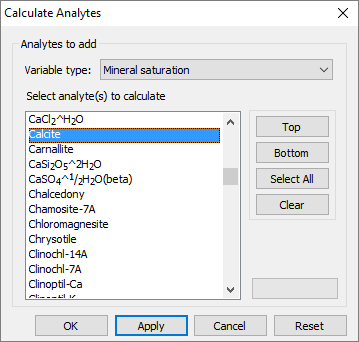 For variable type, choose Mineral saturation
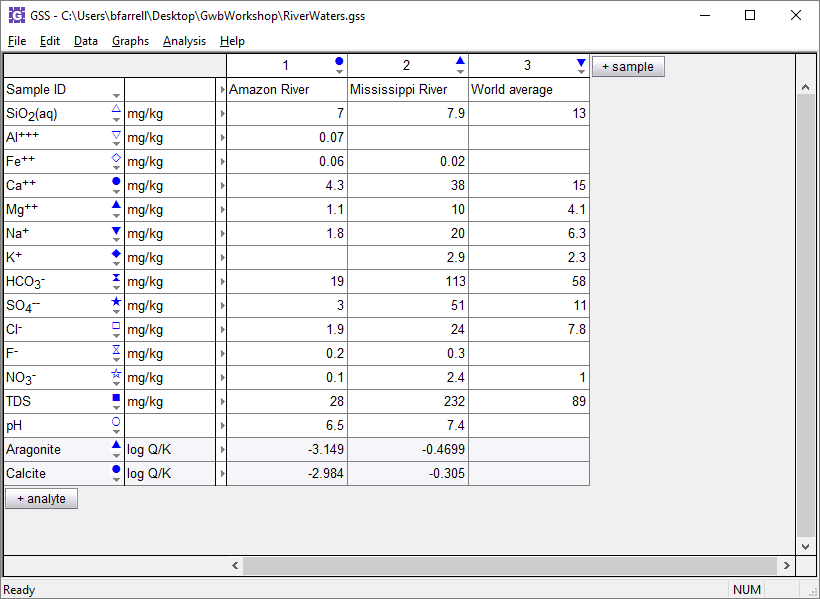 Select a mineral then click Apply
Calculated saturation indices added to spreadsheet
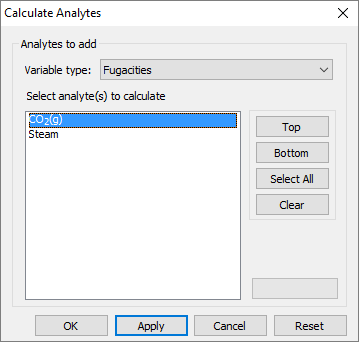 For variable type, choose Fugacities
Select a gas then click Apply
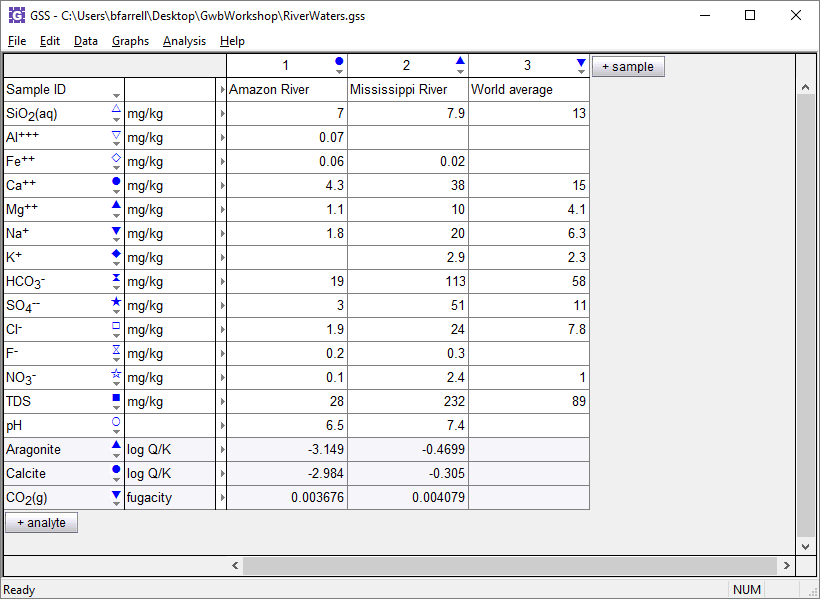 Calculated gas fugacity added to spreadsheet
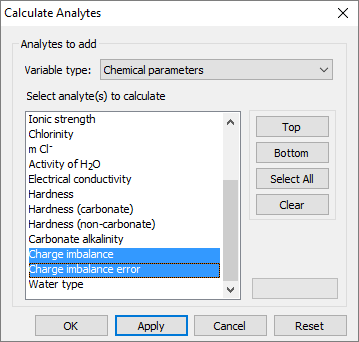 For variable type, choose Chemical parameters
Select analytes then click Apply
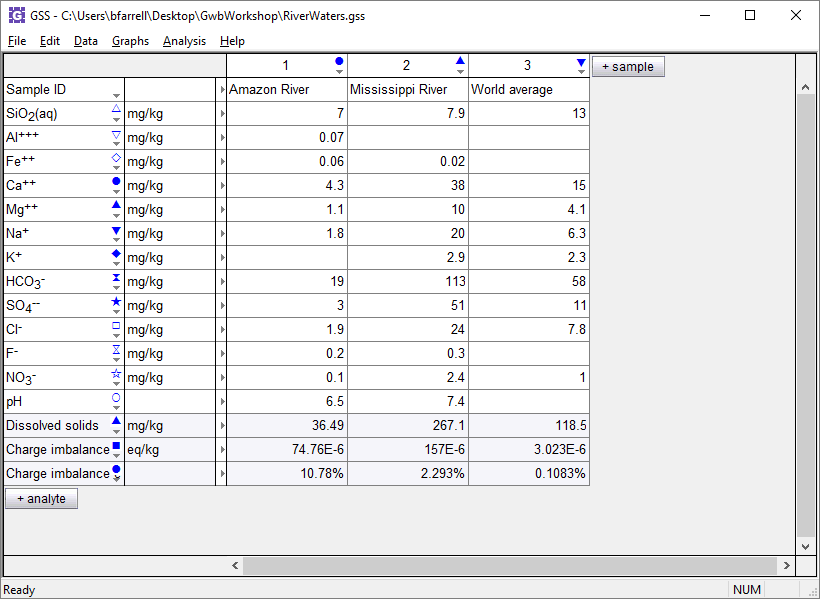 Calculated analytes appear below your original data
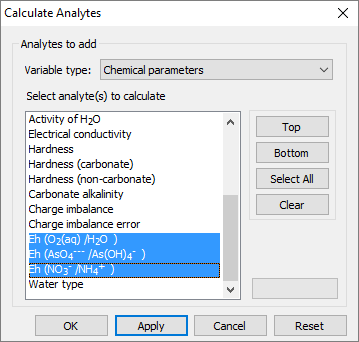 For variable type, choose Chemical parameters
Select one or more parameters, then click Apply
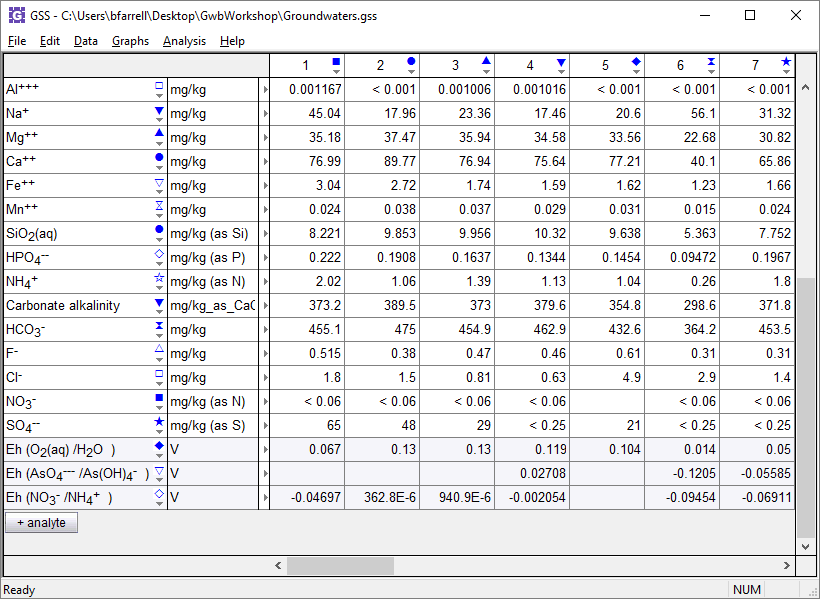 Nernstian Eh is calculated where analyses of elements are provided in multiple oxidation states.
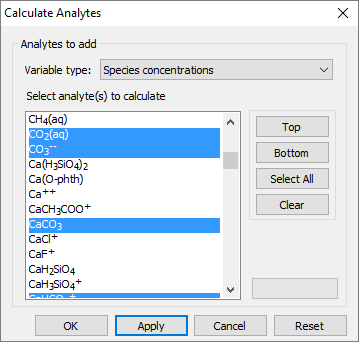 For variable type, choose Species concentrations
You can also calculate species activities or activity coefficients
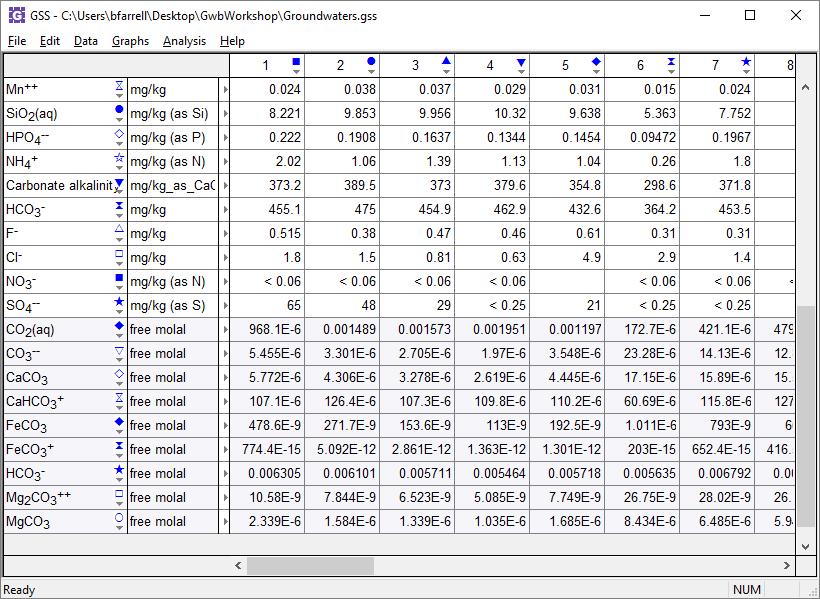 Select a species, then click Apply
The concentrations of the actual species in solution are reported.
GSS can compare replicate analyses to verify the results agree to within an error tolerance.
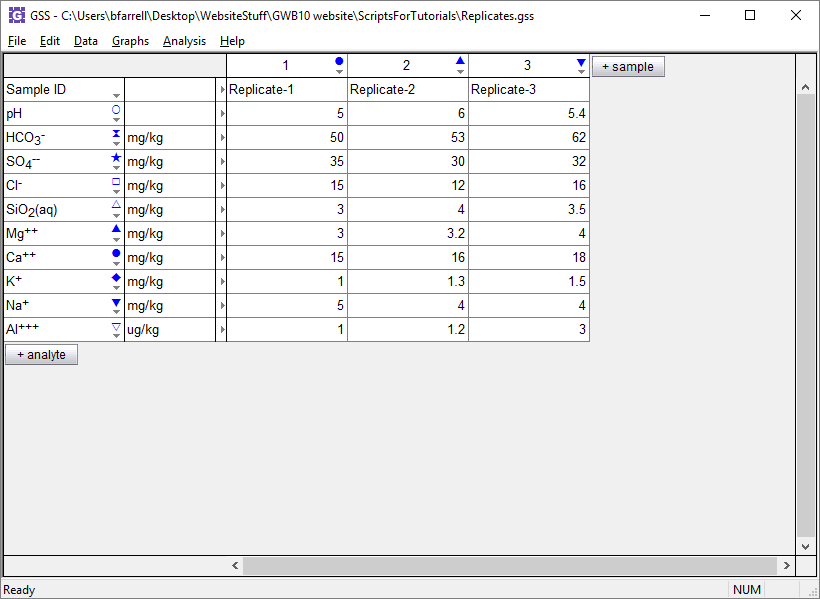 Analysis → 
Compare Replicates…
Replicate analyses or splits of a single sample
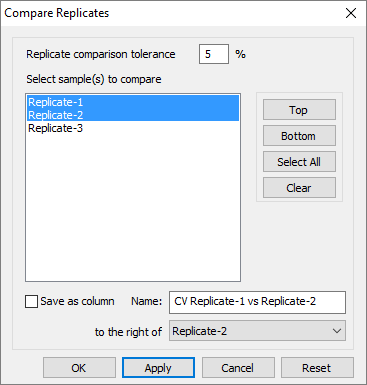 Set an error tolerance
Select samples to compare then click Apply
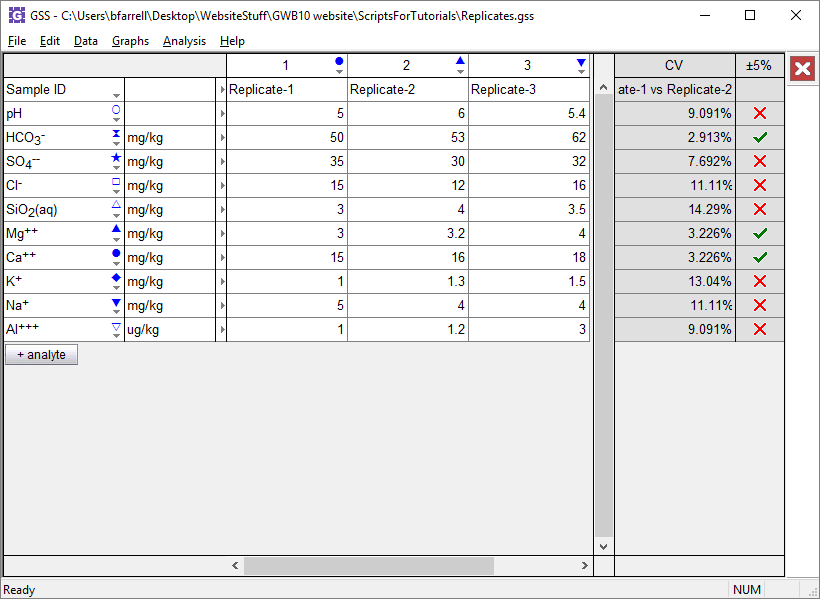 Check marks indicate an acceptable coefficient of variance between replicates.
X’s appear where the error tolerance is exceeded.
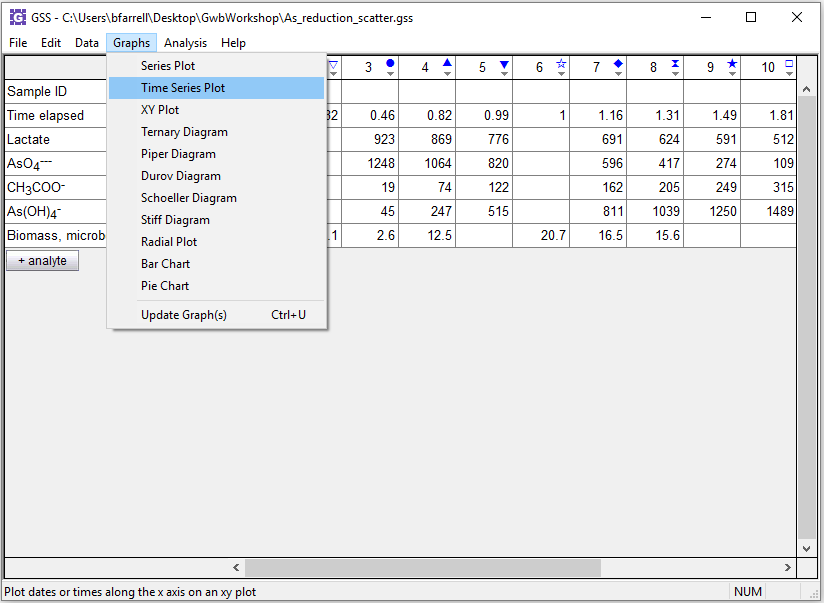 You can display your data in Time Series and XY plots
Graphs → Time Series Plot
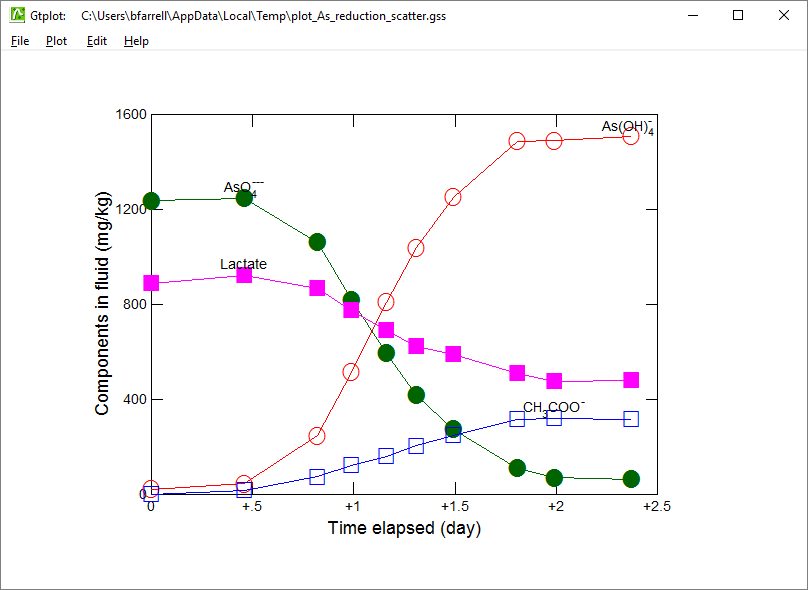 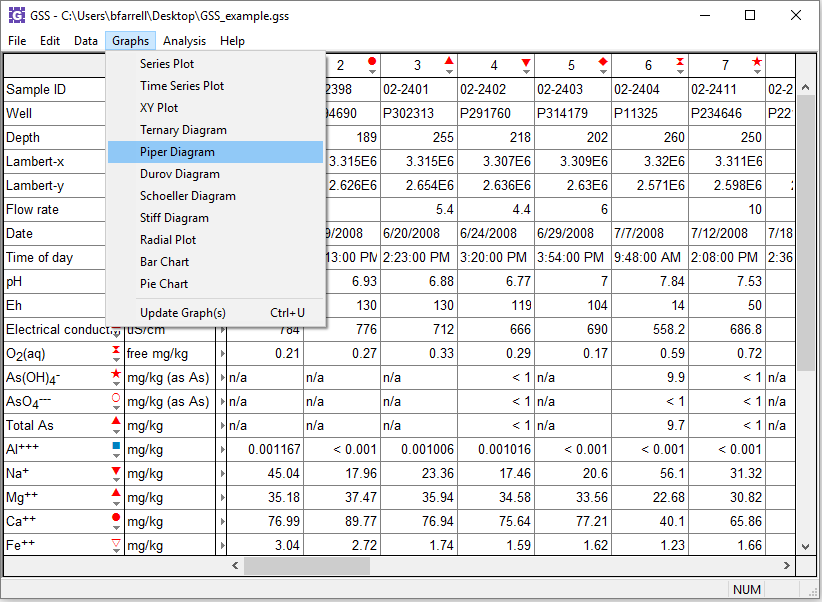 You can choose from a variety of water chemistry plots
Graphs → Piper Diagram
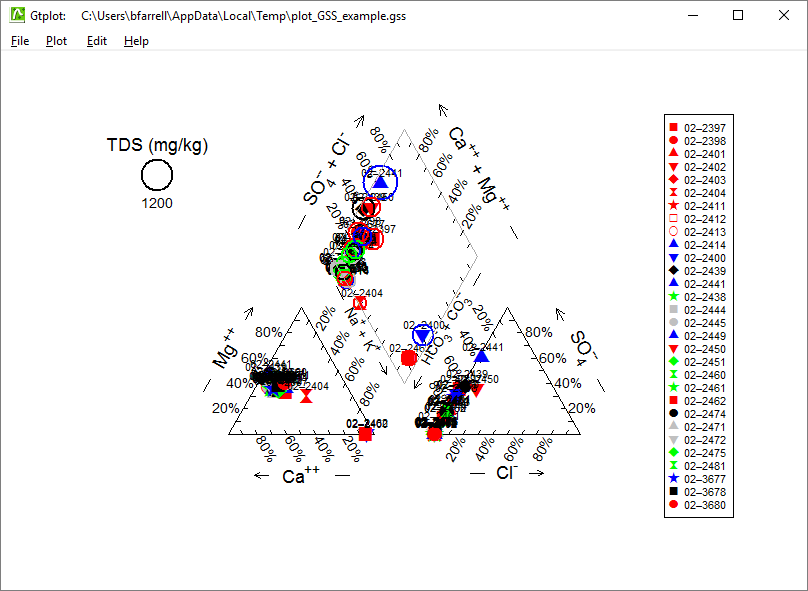 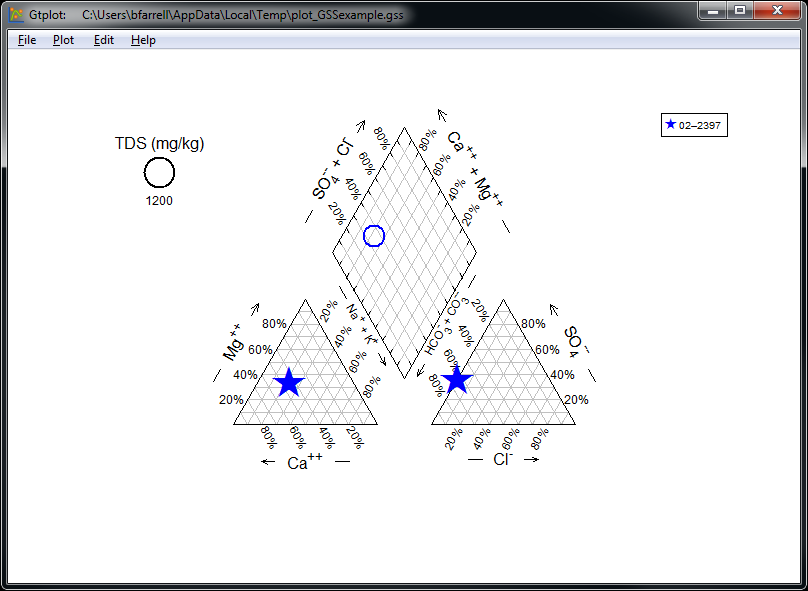 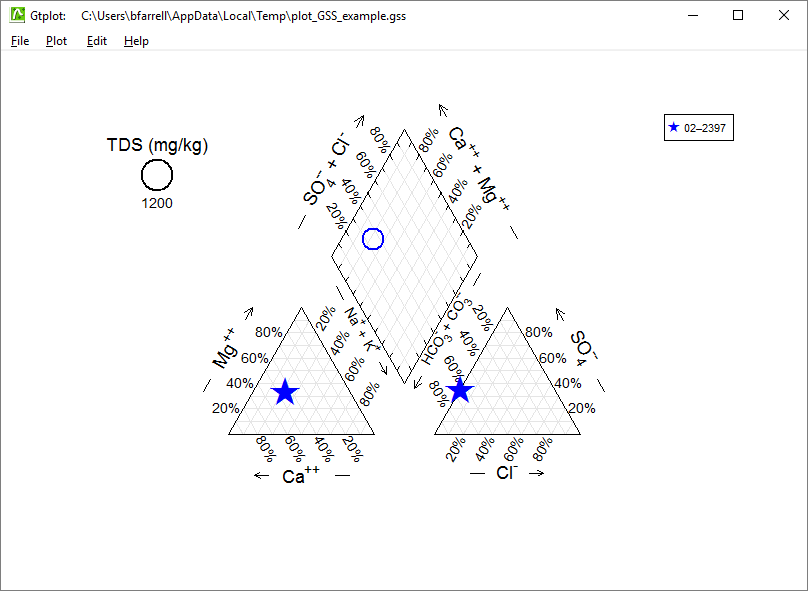 Change color, marker, and size for sample 02-2397.